Coyote (CA3)
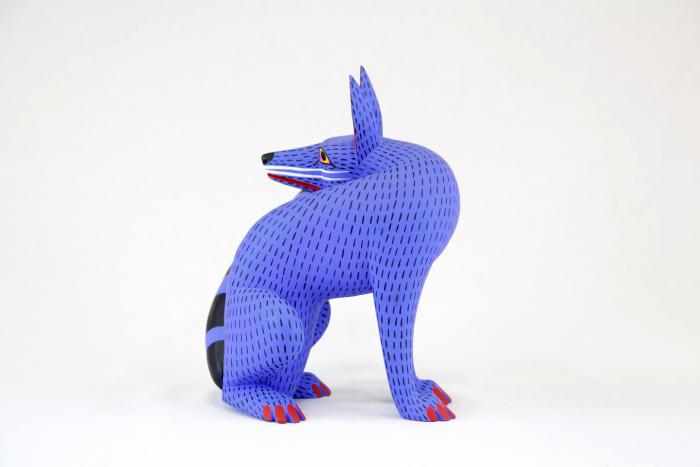